ABC du travailleur (257952)
May 8 2009 at 10:05:03
USC Bressoux (265103)
June 16 2009 at 3:06:37
USC Grâce-Berleur (265129)
June 16 2009 at 4:06:51
Fonds Célestin Demblon (265275)
June 17 2009 at 10:06:02
Fonds Alex Fontaine-Borguet (265293)
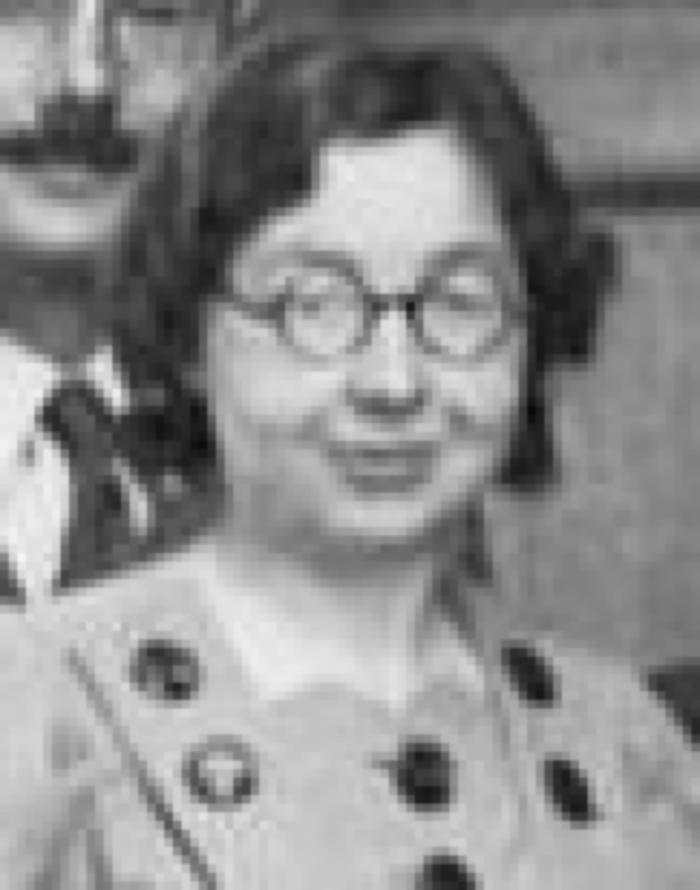 June 17 2009 at 11:06:37
Fonds Catherine Gillon (265300)
June 17 2009 at 11:06:26
Fonds Grévesse (265306)
June 17 2009 at 11:06:32
Fonds Christian Léonet (265329)
June 17 2009 at 12:06:10
Collection gadgets et objets (265890)
June 18 2009 at 4:06:44
Collection livrets ouvriers (265895)
June 18 2009 at 4:06:06
Séances du Congrès ouvrier socialiste de France : troisième session tenue à Marseille du 20 au 31 octobre 1879 (327398)
February 11 2010 at 1:02:44
Du droit de police des conseils communaux (328781)
February 11 2010 at 1:02:48
Fonds (et collections) d'archives d'institutions (526008)
February 18 2011 at 11:02:36
Notice explicative sur la géologie de la Belgique et des provinces voisines (913626)
August 25 2011 at 10:08:23
Gambetta : 1869-1879 (1064561)
October 18 2011 at 11:10:17
Comptes-rendus, conférences, congrès, discours, lois, rapports (1275005)
January 9 2012 at 4:01:49
Discours (1275068)
January 9 2012 at 4:01:40
Le contrefait (1507545)
March 2 2012 at 2:03:12
Le mercantilisme clérical à travers l'histoire (1899407)
August 29 2012 at 12:08:17
Les preuves du transformisme : réponse à Virchow (1900145)
August 30 2012 at 11:08:20
Jésus et les jésuites : Moïse - Jésus - Loyola : les jésuites dans l'histoire (2177765)
January 20 2013 at 6:01:32
Histoire du mouvement ouvrier en Belgique 1830-1914 : Table des matières (3753425)
March 26 2015 at 2:03:42
Conseil national de Protection de la jeunesse et Comité de Protection de la jeunesse (4027077)
October 20 2015 at 2:10:35